Global, regional, and national burden of low back pain, 1990–2020, its attributable risk factors, and projections to 2050: a systematic analysis of the Global Burden of Disease Study 2021 
Manuela L Ferreira, Katie de Luca, Lydia M Haile, Jaimie D Steinmetz, Garland T Culbreth, Marita Cross, Jacek A Kopec, Paulo H Ferreira, Fiona M Blyth, Rachelle Buchbinder, Jan Hartvigsen, Ai-Min Wu, Saeid Safiri, Anthony D Woolf, Gary S Collins, Kanyin Liane Ong, Stein Emil Vollset, Amanda E Smith, Jessica A Cruz, Kai Glenn Fukutaki, Semagn Mekonnen Abate, Mitra Abbasifard, Mohsen Abbasi-Kangevari, Zeinab Abbasi-Kangevari, Ahmed Abdelalim, Aidin Abedi, Hassan Abidi, Qorinah Estiningtyas Sakilah Adnani, Ali Ahmadi, Rufus Olusola Akinyemi, Abayneh Tadesse Alamer, Adugnaw Zeleke Alem, Yousef Alimohamadi, Mansour Abdullah Alshehri, Mohammed Mansour Alshehri, Hosam Alzahrani, Saeed Amini, Sohrab Amiri, Hubert Amu, Catalina Liliana Andrei, Tudorel Andrei, Benny Antony, Jalal Arabloo, Judie Arulappan, Ashokan Arumugam, Tahira Ashraf, Seyyed Shamsadin Athari, Nefsu Awoke, Sina Azadnajafabad, Till Winfried Bärnighausen, Lope H Barrero, Amadou Barrow, Akbar Barzegar, Lindsay M Bearne, Isabela M Bensenor, Alemshet Yirga Berhie, Bharti Bhandari Bhandari, Vijayalakshmi S Bhojaraja, Ali Bijani, Belay Boda Abule Bodicha, Srinivasa Rao Bolla, Javier Brazo-Sayavera, Andrew M Briggs, Chao Cao, Periklis Charalampous, Vijay Kumar Chattu, Flavia M Cicuttini, Benjamin Clarsen, Sarah Cuschieri, Omid Dadras, Xiaochen Dai, Lalit Dandona, Rakhi Dandona, Azizallah Dehghan, Takele Gezahegn G Demie, Edgar Denova-Gutiérrez, Syed Masudur Rahman Dewan, Samath Dhamminda Dharmaratne, Mandira Lamichhane Dhimal, Meghnath Dhimal, Daniel Diaz, Mojtaba Didehdar, Lankamo Ena Digesa, Mengistie Diress, Hoa Thi Do, Linh Phuong Doan, Michael Ekholuenetale, Muhammed Elhadi, Sharareh Eskandarieh, Shahriar Faghani, Jawad Fares, Ali Fatehizadeh, Getahun Fetensa, Irina Filip, Florian Fischer, Richard Charles Franklin, Balasankar Ganesan, Belete Negese Belete Gemeda, Motuma Erena Getachew, Ahmad Ghashghaee, Tiffany K Gill, Mahaveer Golechha, Pouya Goleij, Bhawna Gupta, Nima Hafezi-Nejad, Arvin Haj-Mirzaian, Pawan Kumar Hamal, Asif Hanif, Netanja I Harlianto, Hamidreza Hasani, Simon I Hay, Jeffrey J Hebert, Golnaz Heidari, Mohammad Heidari, Reza Heidari-Soureshjani, Mbuzeleni Mbuzeleni Hlongwa, Mohammad-Salar Hosseini, Alexander Kevin Hsiao, Ivo Iavicoli, Segun Emmanuel Ibitoye, Irena M Ilic, Milena D Ilic, Sheikh Mohammed Shariful Islam, Manthan Dilipkumar Janodia, Ravi Prakash Jha, Har Ashish Jindal, Jost B Jonas, Gebisa Guyasa Kabito, Himal Kandel, Rimple Jeet Kaur, Vikash Ranjan Keshri, Yousef Saleh Khader, Ejaz Ahmad Khan, Md Jobair Khan, Moien AB Khan, Hamid Reza Khayat Kashani, Jagdish Khubchandani, Yun Jin Kim, Adnan Kisa, Jitka Klugarová, Ali-Asghar Kolahi, Hamid Reza Koohestani, Ai Koyanagi, G Anil Kumar, Narinder Kumar, Tea Lallukka, Savita Lasrado, Wei-Chen Lee, Yo Han Lee, Ata Mahmoodpoor, Jeadran N Malagón-Rojas, Mohammad-Reza Malekpour, Reza Malekzadeh, Narges Malih, Man Mohan Mehndiratta, Entezar Mehrabi Nasab, Ritesh G Menezes, Alexios-Fotios A Mentis, Mohamed Kamal Mesregah, Ted R Miller, Mohammad Mirza-Aghazadeh-Attari, Maryam Mobarakabadi, Yousef Mohammad, Esmaeil Mohammadi, Shafiu Mohammed, Ali H Mokdad, Sara Momtazmanesh, Lorenzo Monasta, Mohammad Ali Moni, Ebrahim Mostafavi, Christopher J L Murray, Tapas Sadasivan Nair, Javad Nazari, Seyed Aria Nejadghaderi, Subas Neupane, Sandhya Neupane Kandel, Cuong Tat Nguyen, Ali Nowroozi, Hassan Okati-Aliabad, Emad Omer, Abderrahim Oulhaj, Mayowa O Owolabi, Songhomitra Panda-Jonas, Anamika Pandey, Eun-Kee Park, Shrikant Pawar, Paolo Pedersini, Jeevan Pereira, Mario F P Peres, Ionela-Roxana Petcu, Mohammadreza Pourahmadi, Amir Radfar, Shahram Rahimi-Dehgolan, Vafa Rahimi-Movaghar, Mosiur Rahman, Amir Masoud Rahmani, Nazanin Rajai, Chythra R Rao, Vahid Rashedi, Mohammad-Mahdi Rashidi, Zubair Ahmed Ratan, David Laith Rawaf, Salman Rawaf, Andre M N Renzaho, Negar Rezaei, Zahed Rezaei, Leonardo Roever, Guilherme de Andrade Ruela, Basema Saddik, Amirhossein Sahebkar, Sana Salehi, Francesco Sanmarchi, Sadaf G Sepanlou, Saeed Shahabi, Shayan Shahrokhi, Elaheh Shaker, MohammadBagher Shamsi, Mohammed Shannawaz, Saurab Sharma, Maryam Shaygan, Rahim Ali Sheikhi, Jeevan K Shetty, Rahman Shiri, Siddharudha Shivalli, Parnian Shobeiri, Migbar Mekonnen Sibhat, Ambrish Singh, Jasvinder A Singh, Helen Slater, Marco Solmi, Ranjani Somayaji, Ker-Kan Tan, Rekha Thapar, Seyed Abolfazl Tohidast, Sahel Valadan Tahbaz, Rohollah Valizadeh, Tommi Juhani Vasankari, Narayanaswamy Venketasubramanian, Vasily Vlassov, Bay Vo, Yuan-Pang Wang, Taweewat Wiangkham, Lalit Yadav, Ali Yadollahpour, Seyed Hossein Yahyazadeh Jabbari, Lin Yang, Fereshteh Yazdanpanah, Naohiro Yonemoto, Mustafa Z Younis, Iman Zare, Armin Zarrintan, Mohammad Zoladl, Theo Vos, Lyn M March Manuela L Ferreira, Katie de Luca, Lydia M Haile, Jaimie D Steinmetz, Garland T Culbreth, Marita Cross, Jacek A Kopec, Paulo H Ferreira, Fiona M Blyth, Rachelle Buchbinder, Jan Hartvigsen, Ai-Min Wu, Saeid Safiri, Anthony D Woolf, Gary S Collins, Kanyin Liane Ong, Stein Emil Vollset, Amanda E Smith, Jessica A Cruz, Kai Glenn Fukutaki, Semagn Mekonnen Abate, Mitra Abbasifard, Mohsen Abbasi-Kangevari, Zeinab Abbasi-Kangevari, Ahmed Abdelalim, Aidin Abedi, Hassan Abidi, Qorinah Estiningtyas Sakilah Adnani, Ali Ahmadi, Rufus Olusola Akinyemi, Abayneh Tadesse Alamer, Adugnaw Zeleke Alem, Yousef Alimohamadi, Mansour Abdullah Alshehri, Mohammed Mansour Alshehri, Hosam Alzahrani, Saeed Amini, Sohrab Amiri, Hubert Amu, Catalina Liliana Andrei, Tudorel Andrei, Benny Antony, Jalal Arabloo, Judie Arulappan, Ashokan Arumugam, Tahira Ashraf, Seyyed Shamsadin Athari, Nefsu Awoke, Sina Azadnajafabad, Till Winfried Bärnighausen, Lope H Barrero, Amadou Barrow, Akbar Barzegar, Lindsay M Bearne, Isabela M Bensenor, Alemshet Yirga Berhie, Bharti Bhandari Bhandari, Vijayalakshmi S Bhojaraja, Ali Bijani, Belay Boda Abule Bodicha, Srinivasa Rao Bolla, Javier Brazo-Sayavera, Andrew M Briggs, Chao Cao, Periklis Charalampous, Vijay Kumar Chattu, Flavia M Cicuttini, Benjamin Clarsen, Sarah Cuschieri, Omid Dadras, Xiaochen Dai, Lalit Dandona, Rakhi Dandona, Azizallah Dehghan, Takele Gezahegn G Demie, Edgar Denova-Gutiérrez, Syed Masudur Rahman Dewan, Samath Dhamminda Dharmaratne, Mandira Lamichhane Dhimal, Meghnath Dhimal, Daniel Diaz, Mojtaba Didehdar, Lankamo Ena Digesa, Mengistie Diress, Hoa Thi Do, Linh Phuong Doan, Michael Ekholuenetale, Muhammed Elhadi, Sharareh Eskandarieh, Shahriar Faghani, Jawad Fares, Ali Fatehizadeh, Getahun Fetensa, Irina Filip, Florian Fischer, Richard Charles Franklin, Balasankar Ganesan, Belete Negese Belete Gemeda, Motuma Erena Getachew, Ahmad Ghashghaee, Tiffany K Gill, Mahaveer Golechha, Pouya Goleij, Bhawna Gupta, Nima Hafezi-Nejad, Arvin Haj-Mirzaian, Pawan Kumar Hamal, Asif Hanif, Netanja I Harlianto, Hamidreza Hasani, Simon I Hay, Jeffrey J Hebert, Golnaz Heidari, Mohammad Heidari, Reza Heidari-Soureshjani, Mbuzeleni Mbuzeleni Hlongwa, Mohammad-Salar Hosseini, Alexander Kevin Hsiao, Ivo Iavicoli, Segun Emmanuel Ibitoye, Irena M Ilic, Milena D Ilic, Sheikh Mohammed Shariful Islam, Manthan Dilipkumar Janodia, Ravi Prakash Jha, Har Ashish Jindal, Jost B Jonas, Gebisa Guyasa Kabito, Himal Kandel, Rimple Jeet Kaur, Vikash Ranjan Keshri, Yousef Saleh Khader, Ejaz Ahmad Khan, Md Jobair Khan, Moien AB Khan, Hamid Reza Khayat Kashani, Jagdish Khubchandani, Yun Jin Kim, Adnan Kisa, Jitka Klugarová, Ali-Asghar Kolahi, Hamid Reza Koohestani, Ai Koyanagi, G Anil Kumar, Narinder Kumar, Tea Lallukka, Savita Lasrado, Wei-Chen Lee, Yo Han Lee, Ata Mahmoodpoor, Jeadran N Malagón-Rojas, Mohammad-Reza Malekpour, Reza Malekzadeh, Narges Malih, Man Mohan Mehndiratta, Entezar Mehrabi Nasab, Ritesh G Menezes, Alexios-Fotios A Mentis, Mohamed Kamal Mesregah, Ted R Miller, Mohammad Mirza-Aghazadeh-Attari, Maryam Mobarakabadi, Yousef Mohammad, Esmaeil Mohammadi, Shafiu Mohammed, Ali H Mokdad, Sara Momtazmanesh, Lorenzo Monasta, Mohammad Ali Moni, Ebrahim Mostafavi, Christopher J L Murray, Tapas Sadasivan Nair, Javad Nazari, Seyed Aria Nejadghaderi, Subas Neupane, Sandhya Neupane Kandel, Cuong Tat Nguyen, Ali Nowroozi, Hassan Okati-Aliabad, Emad Omer, Abderrahim Oulhaj, Mayowa O Owolabi, Songhomitra Panda-Jonas, Anamika Pandey, Eun-Kee Park, Shrikant Pawar, Paolo Pedersini, Jeevan Pereira, Mario F P Peres, Ionela-Roxana Petcu, Mohammadreza Pourahmadi, Amir Radfar, Shahram Rahimi-Dehgolan, Vafa Rahimi-Movaghar, Mosiur Rahman, Amir Masoud Rahmani, Nazanin Rajai, Chythra R Rao, Vahid Rashedi, Mohammad-Mahdi Rashidi, Zubair Ahmed Ratan, David Laith Rawaf, Salman Rawaf, Andre M N Renzaho, Negar Rezaei, Zahed Rezaei, Leonardo Roever, Guilherme de Andrade Ruela, Basema Saddik, Amirhossein Sahebkar, Sana Salehi, Francesco Sanmarchi, Sadaf G Sepanlou, Saeed Shahabi, Shayan Shahrokhi, Elaheh Shaker, MohammadBagher Shamsi, Mohammed Shannawaz, Saurab Sharma, Maryam Shaygan, Rahim Ali Sheikhi, Jeevan K Shetty, Rahman Shiri, Siddharudha Shivalli, Parnian Shobeiri, Migbar Mekonnen Sibhat, Ambrish Singh, Jasvinder A Singh, Helen Slater, Marco Solmi, Ranjani Somayaji, Ker-Kan Tan, Rekha Thapar, Seyed Abolfazl Tohidast, Sahel Valadan Tahbaz, Rohollah Valizadeh, Tommi Juhani Vasankari, Narayanaswamy Venketasubramanian, Vasily Vlassov, Bay Vo, Yuan-Pang Wang, Taweewat Wiangkham, Lalit Yadav, Ali Yadollahpour, Seyed Hossein Yahyazadeh Jabbari, Lin Yang, Fereshteh Yazdanpanah, Naohiro Yonemoto, Mustafa Z Younis, Iman Zare, Armin Zarrintan, Mohammad Zoladl, Theo Vos, Lyn M March 
The Lancet Rheumatology 
Volume 5 Issue 6 Pages e316-e329 (June 2023) 
DOI: 10.1016/S2665-9913(23)00098-X
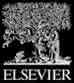 Copyright © 2023 The Author(s). Published by Elsevier Ltd. This is an Open Access article under the CC BY 4.0 license Terms and Conditions
Pesos de incapacidade  utilizados
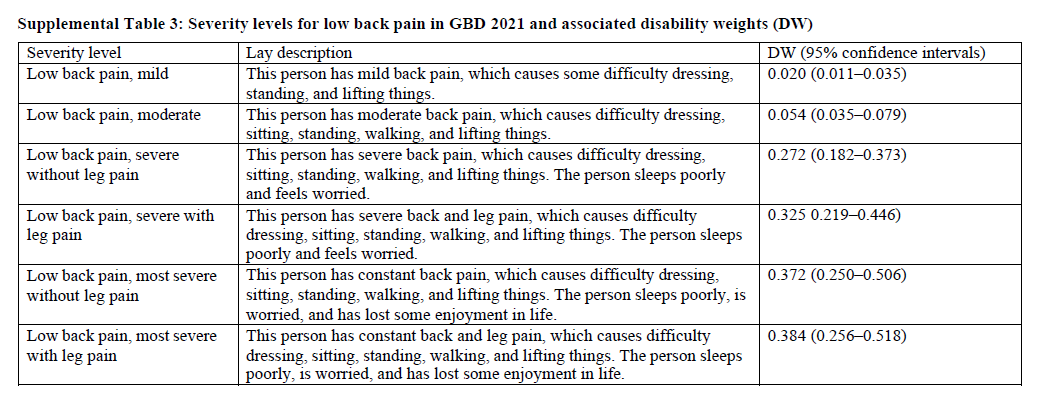 https://vizhub.healthdata.org/gbd-compare/#
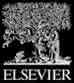 The Lancet Rheumatology 2023 5e316-e329DOI: (10.1016/S2665-9913(23)00098-X)
Copyright © 2023 The Author(s). Published by Elsevier Ltd. This is an Open Access article under the CC BY 4.0 license Terms and Conditions
[Speaker Notes: Age-standardised prevalence of low back pain by country for male and female sexes combined and all ages in 2020]
Figure 1
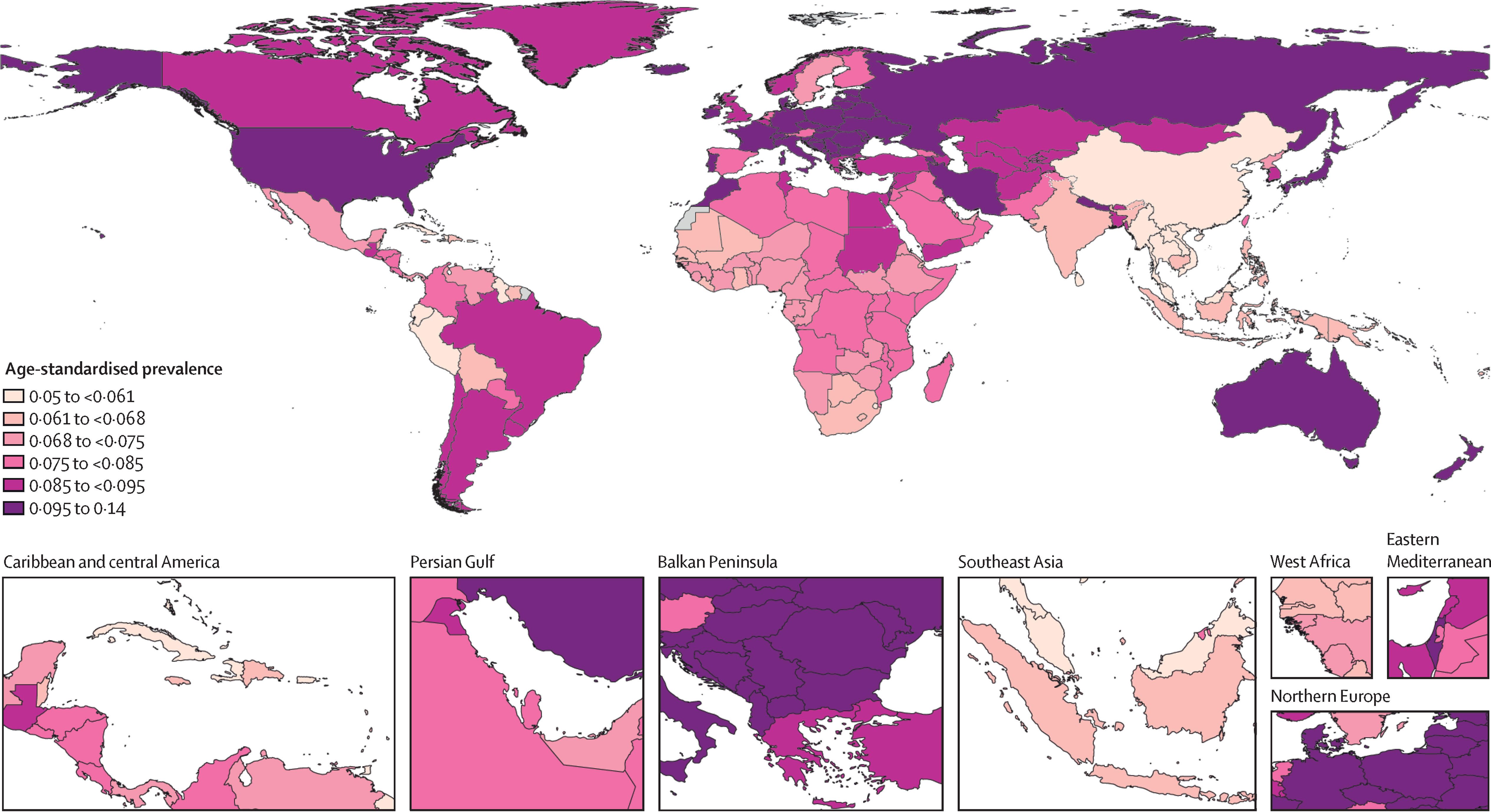 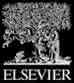 The Lancet Rheumatology 2023 5e316-e329DOI: (10.1016/S2665-9913(23)00098-X)
Copyright © 2023 The Author(s). Published by Elsevier Ltd. This is an Open Access article under the CC BY 4.0 license Terms and Conditions
[Speaker Notes: Age-standardised prevalence of low back pain by country for male and female sexes combined and all ages in 2020]
Figure 2
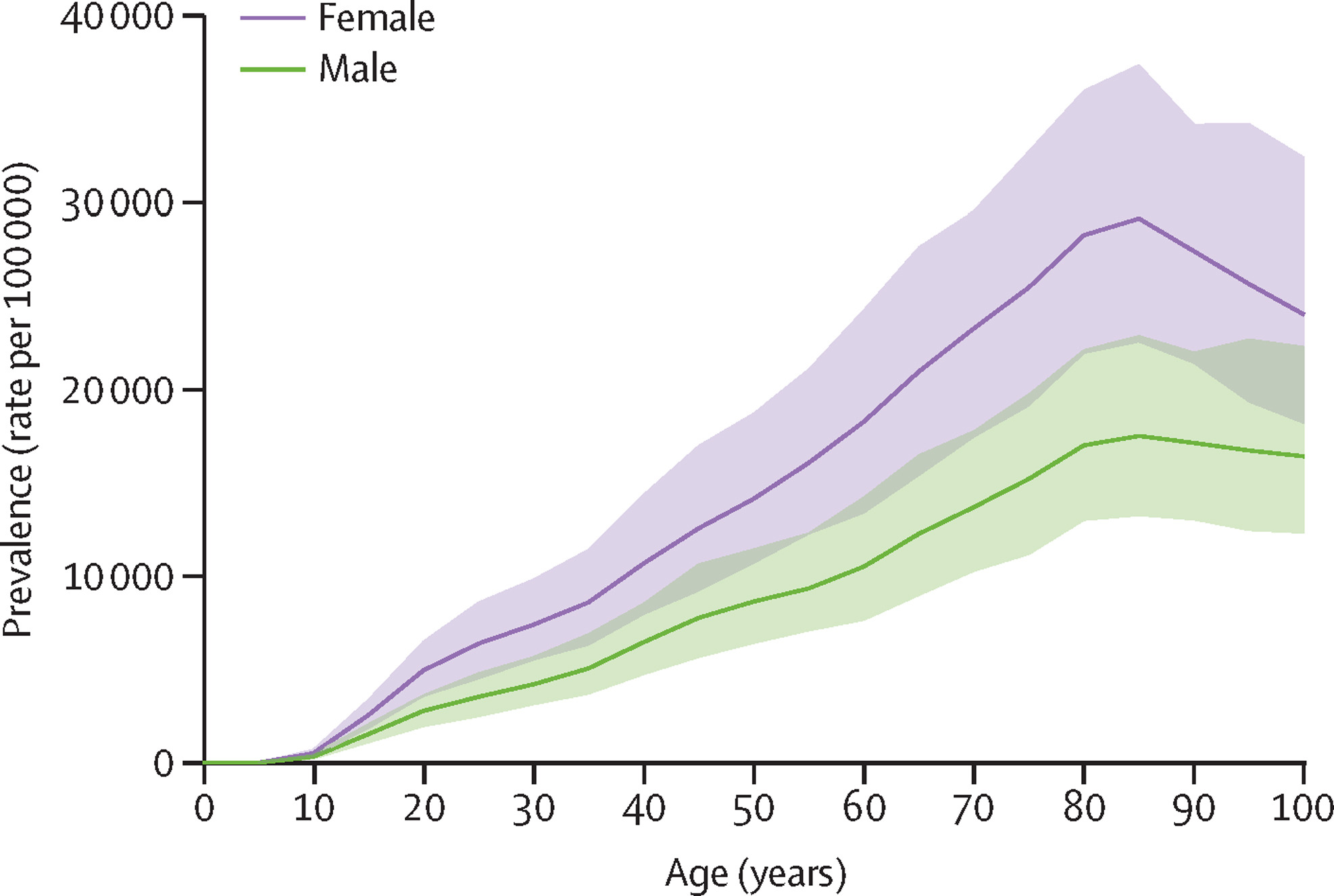 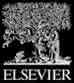 The Lancet Rheumatology 2023 5e316-e329DOI: (10.1016/S2665-9913(23)00098-X)
Copyright © 2023 The Author(s). Published by Elsevier Ltd. This is an Open Access article under the CC BY 4.0 license Terms and Conditions
[Speaker Notes: Global prevalence of low back pain by age and sex in 2020

Shaded areas represent 95% uncertainty intervals.]
Figure 3
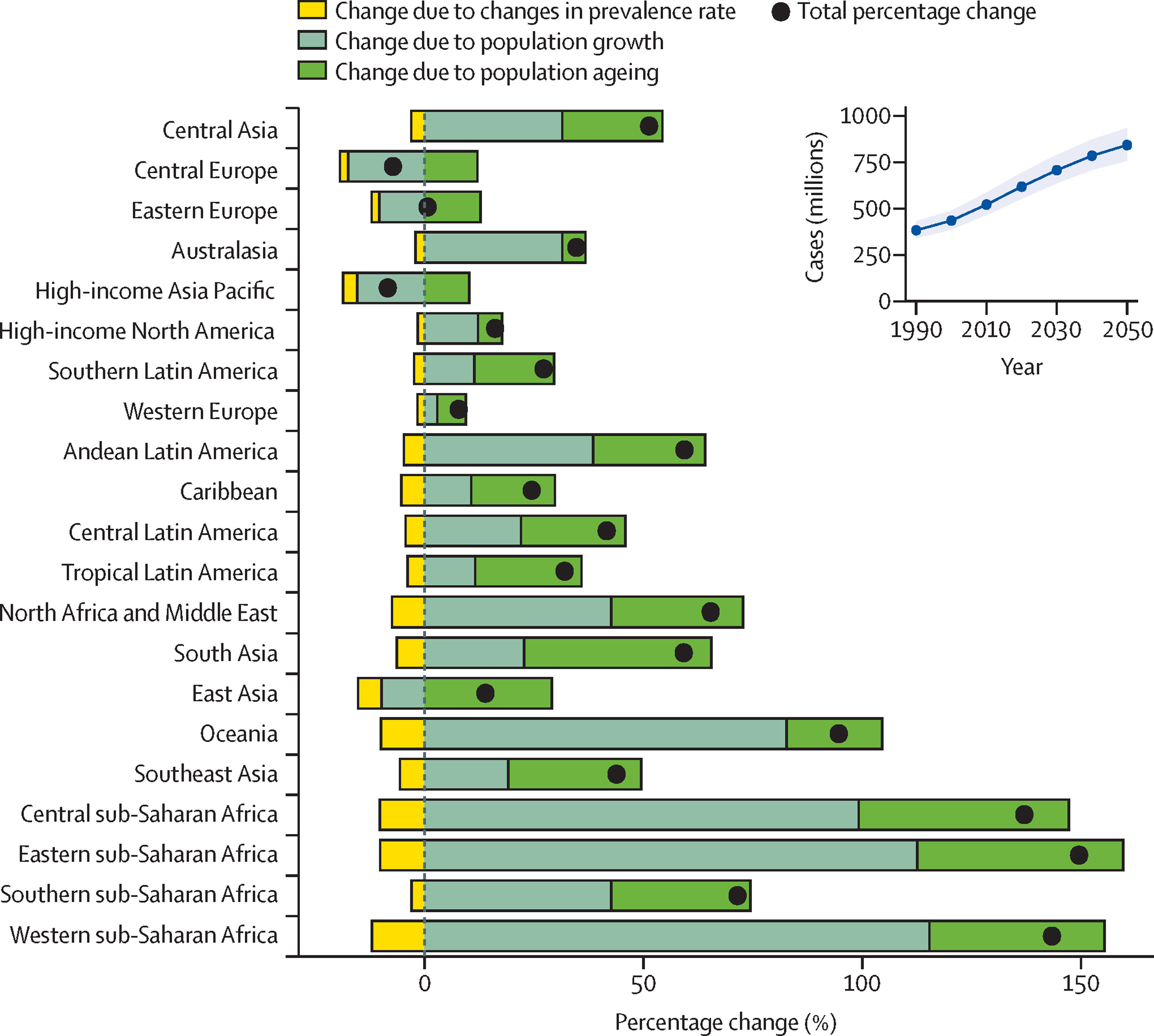 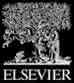 The Lancet Rheumatology 2023 5e316-e329DOI: (10.1016/S2665-9913(23)00098-X)
Copyright © 2023 The Author(s). Published by Elsevier Ltd. This is an Open Access article under the CC BY 4.0 license Terms and Conditions
[Speaker Notes: Decomposition of projected change in the number of prevalent low back pain cases between 2020 and 2050]